Lecture 2
CSE 331
Aug 30, 2023
Make sure you are on Piazza
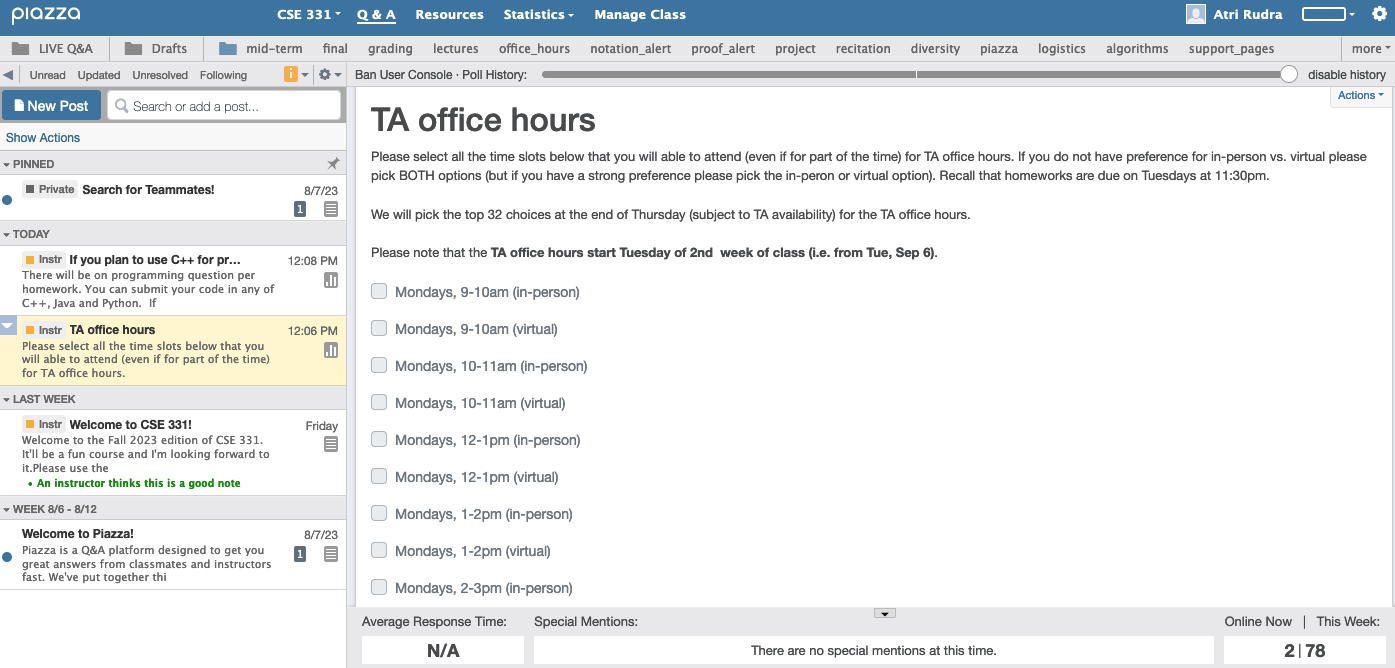 https://piazza.com/buffalo/fall2023/cse331/
Read the syllabus CAREFULLY!
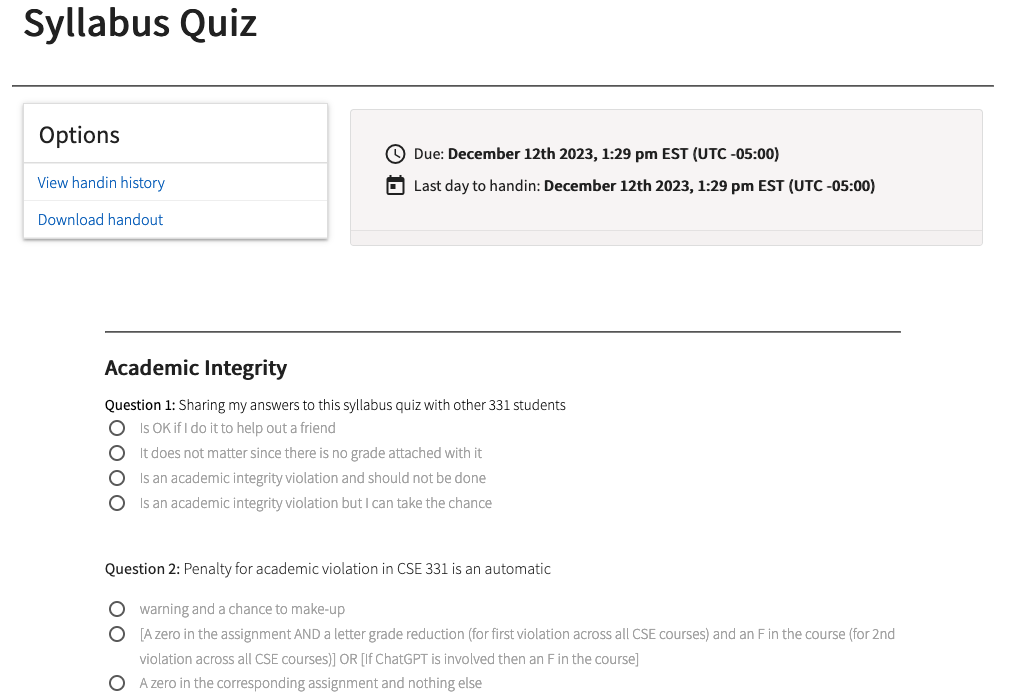 No graded material will be handed back until you pass the syllabus quiz!
Homework 0 is out
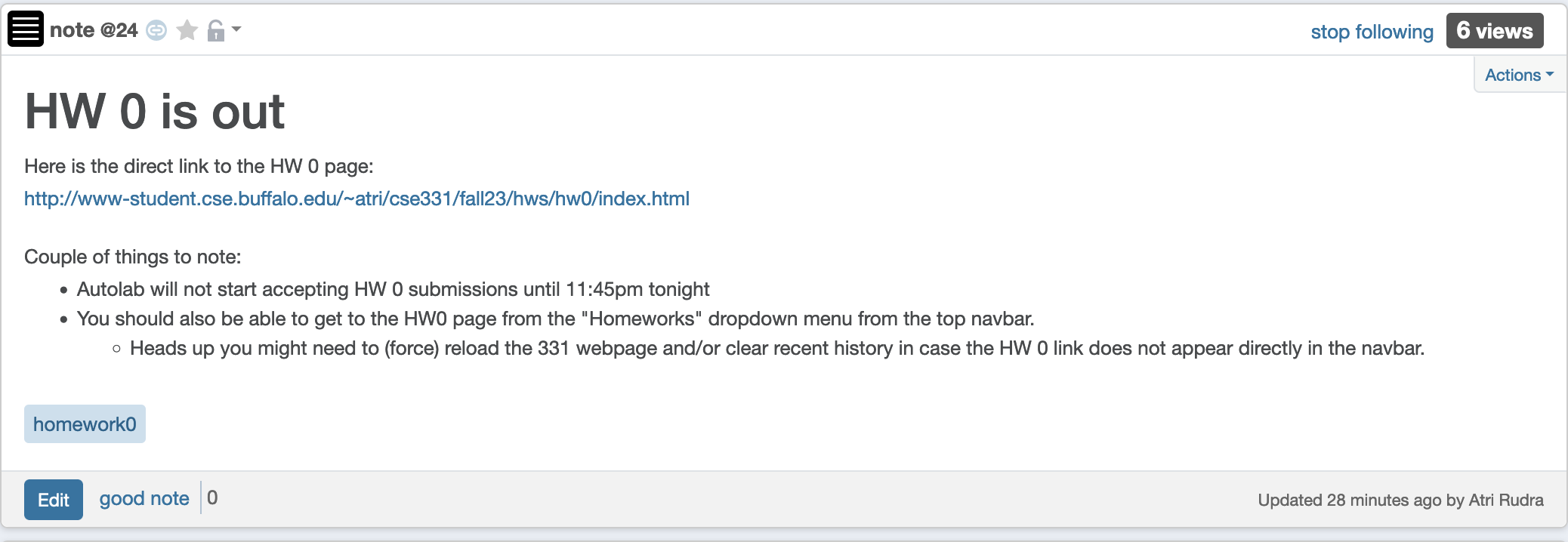 Recitation notes for this week
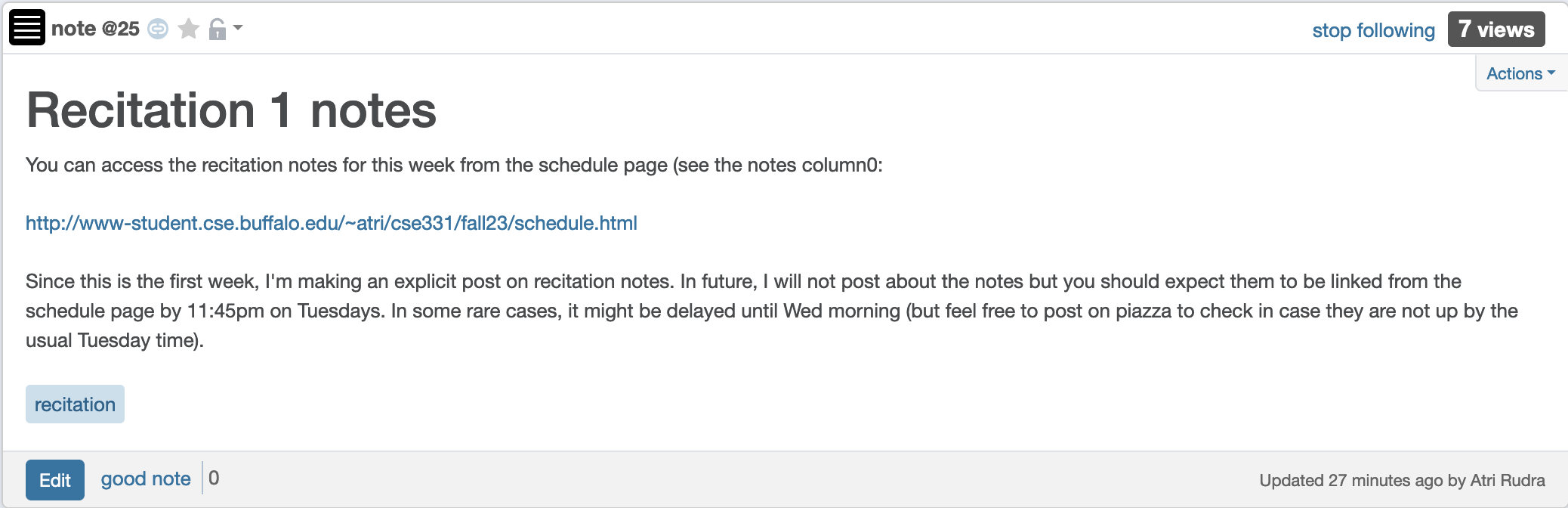 TA Office hours finalized tomorrow
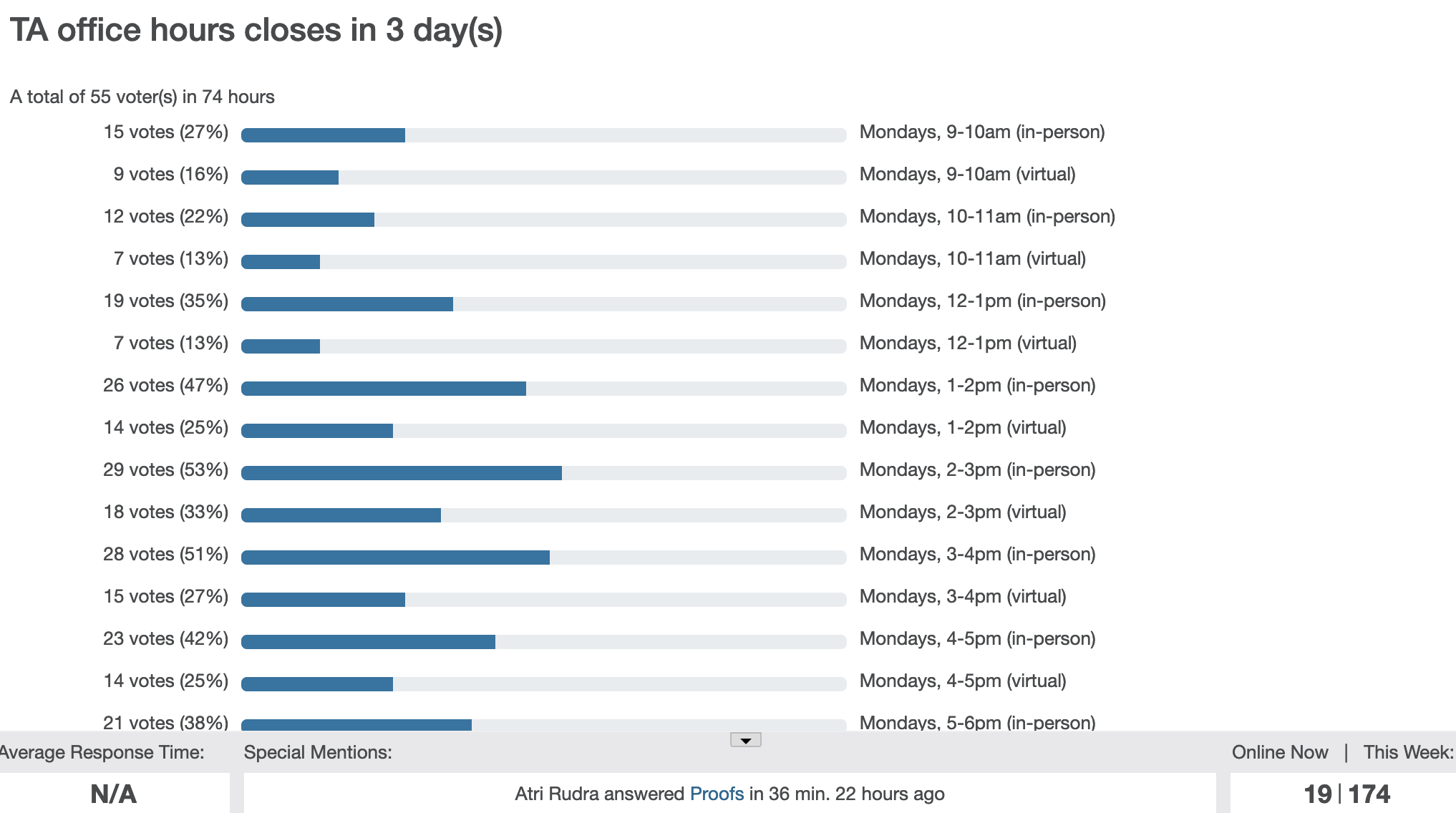 C++  OH times
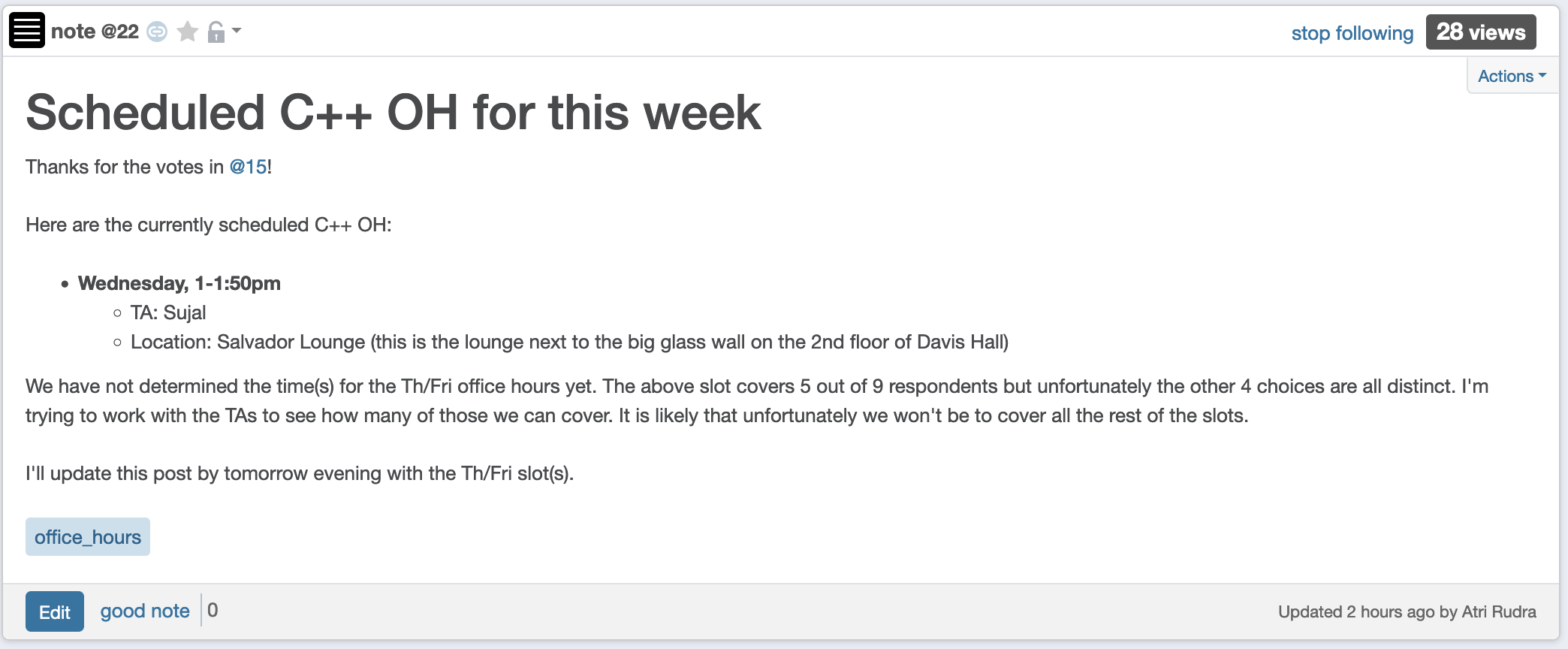 Questions/Comments?
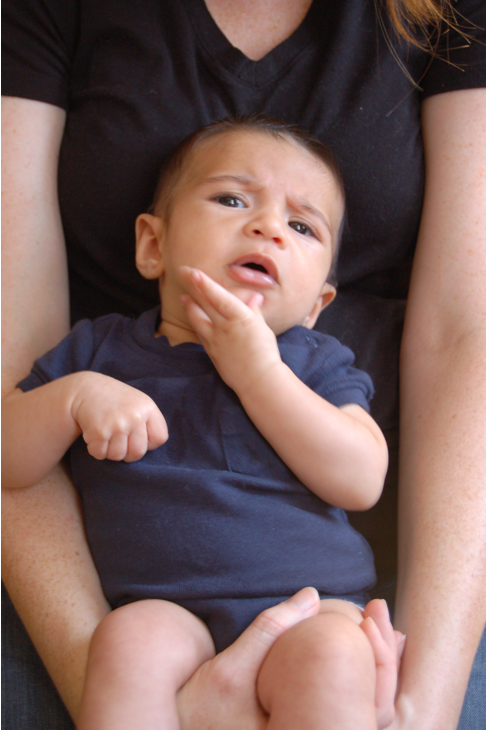 Let’s do a proof!
Recall: There are 8 HWs
             Q1 worth 50 pts, Q2 worth 25 pts, Q3 worth 25 pts
At the end of the semester I give you two options
Option 1: I pick sum of your max 6 HW scores (out of 600)                  Score on HW i = Q1 score + Q2 score + Q3 score on HW i
Option 2: I pick your max 6 Q1 scores +   max 6 Q2 scores +
                    max 6 Q3 scores (out  of 600)
Which of the following is correct?

   A. Option 1 is always at least as good   B. Option 2 is always at least as good   C. Depends on the actual scores: sometimes Option 1 is better, sometimes Option 2 is
Give a proof that your answer is correct!
Questions/Comments?
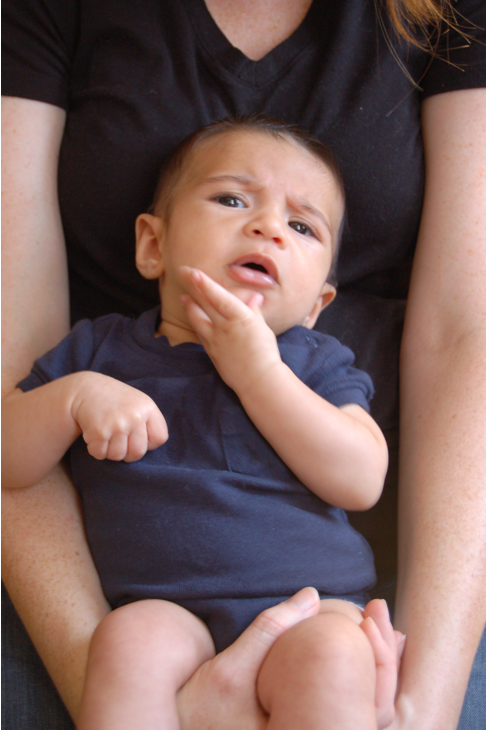 On to the board…
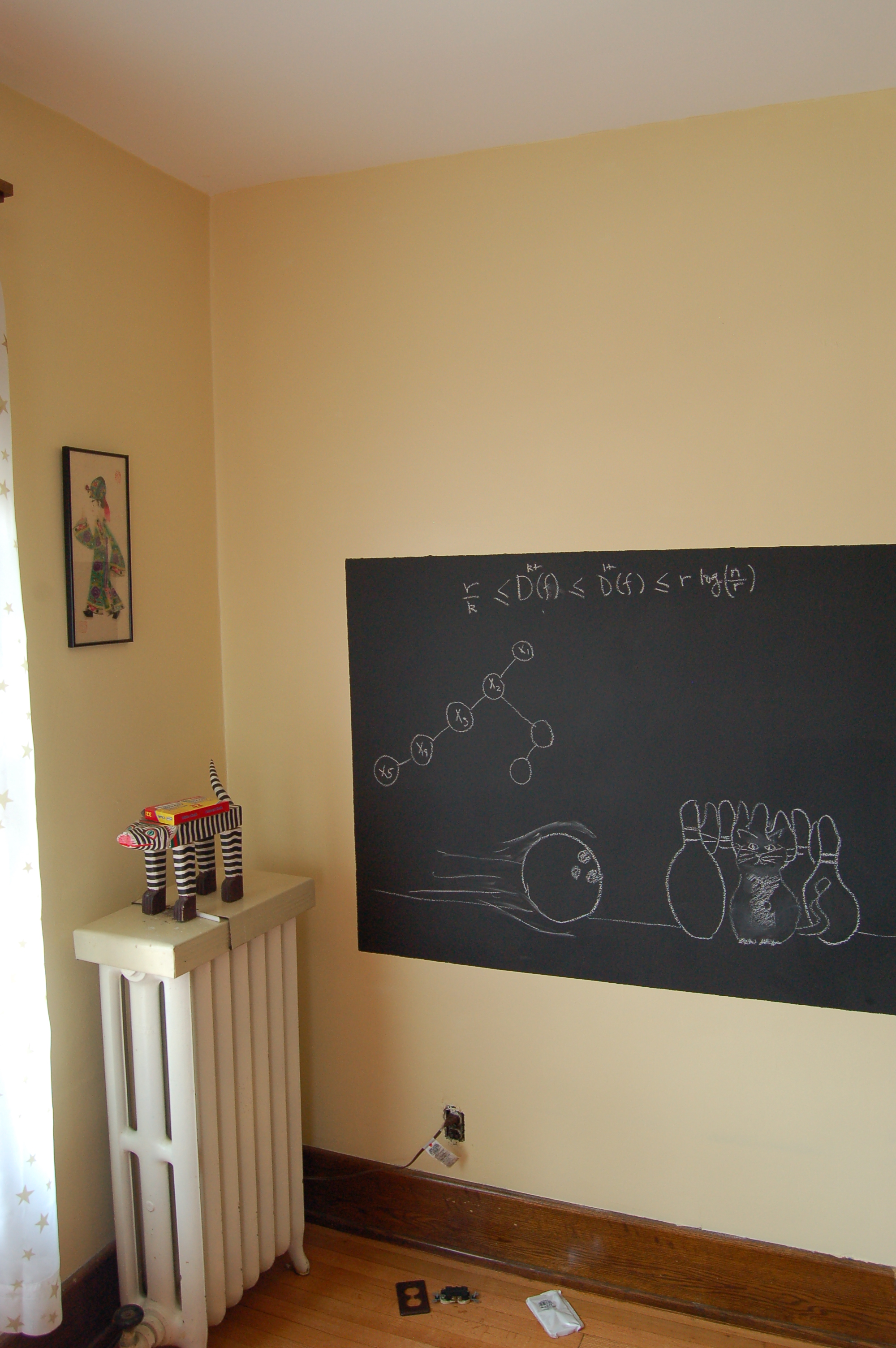